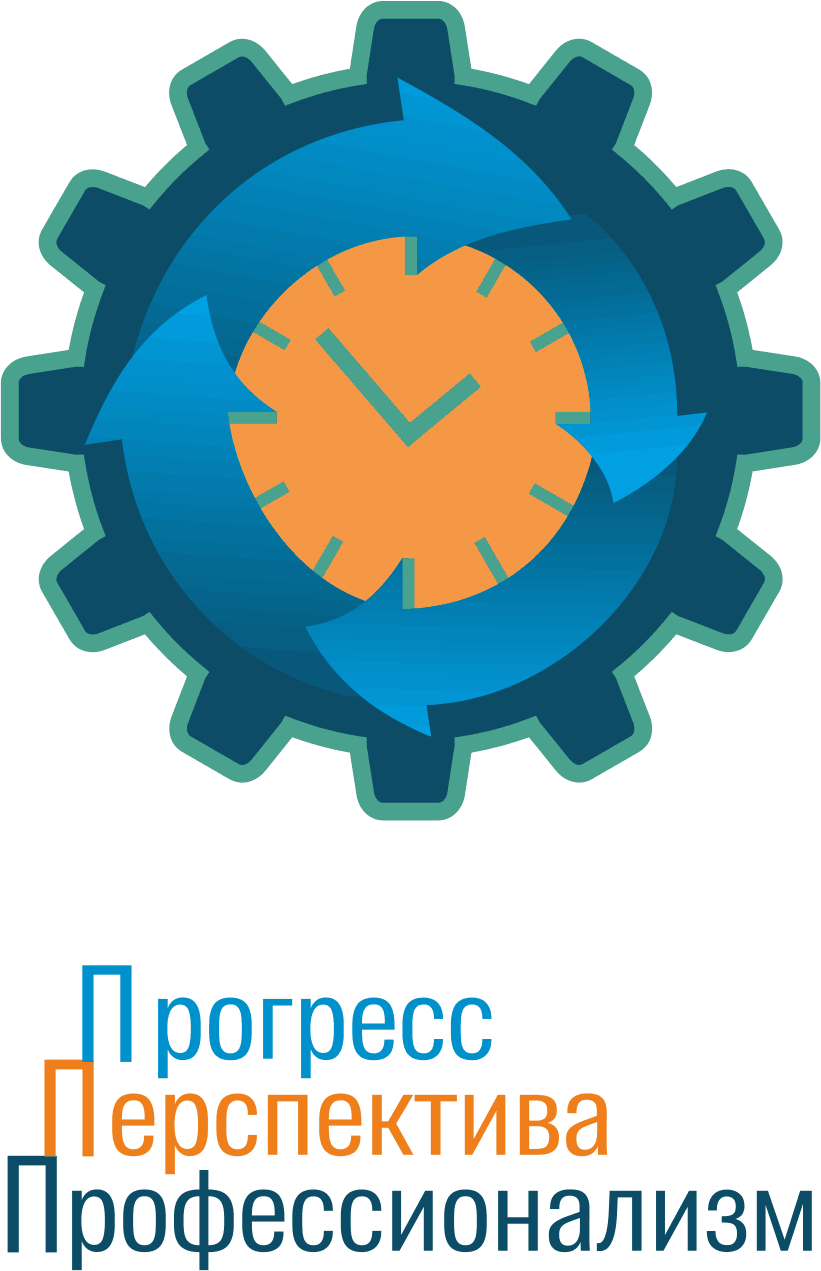 Министерство образования Иркутской области
 
ГАУ ДПО ИО «Региональный институт кадровой политики и непрерывного профессионального образования»
IV ОТКРЫТЫЙ РЕГИОНАЛЬНЫЙ ЧЕМПИОНАТ «МОЛОДЫЕ ПРОФЕССИОНАЛЫ» (WORLDSKILLS RUSSIA) ИРКУТСКОЙ ОБЛАСТИ
Флешмоб в поддержку сборной!
Будапешт (26-29 сентября 2018 г.)
акция «Дай пять – поддержи Россию!».
1.    Сделайте фото, на котором вы, ваши друзья или семья даете «пять».2.    Выложите его в свою любимую соцсеть с хэштегами #Hi5WSR и #WorldSkillsRussia.3.    Отметьте друзей и передайте им эстафету «Дай пять!»4.    Ищите себя на официальных аккаунтах WorldSkills Russia!
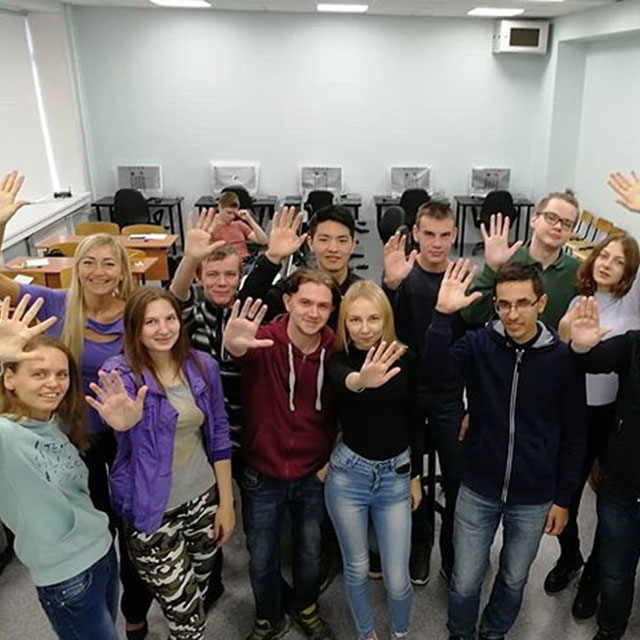 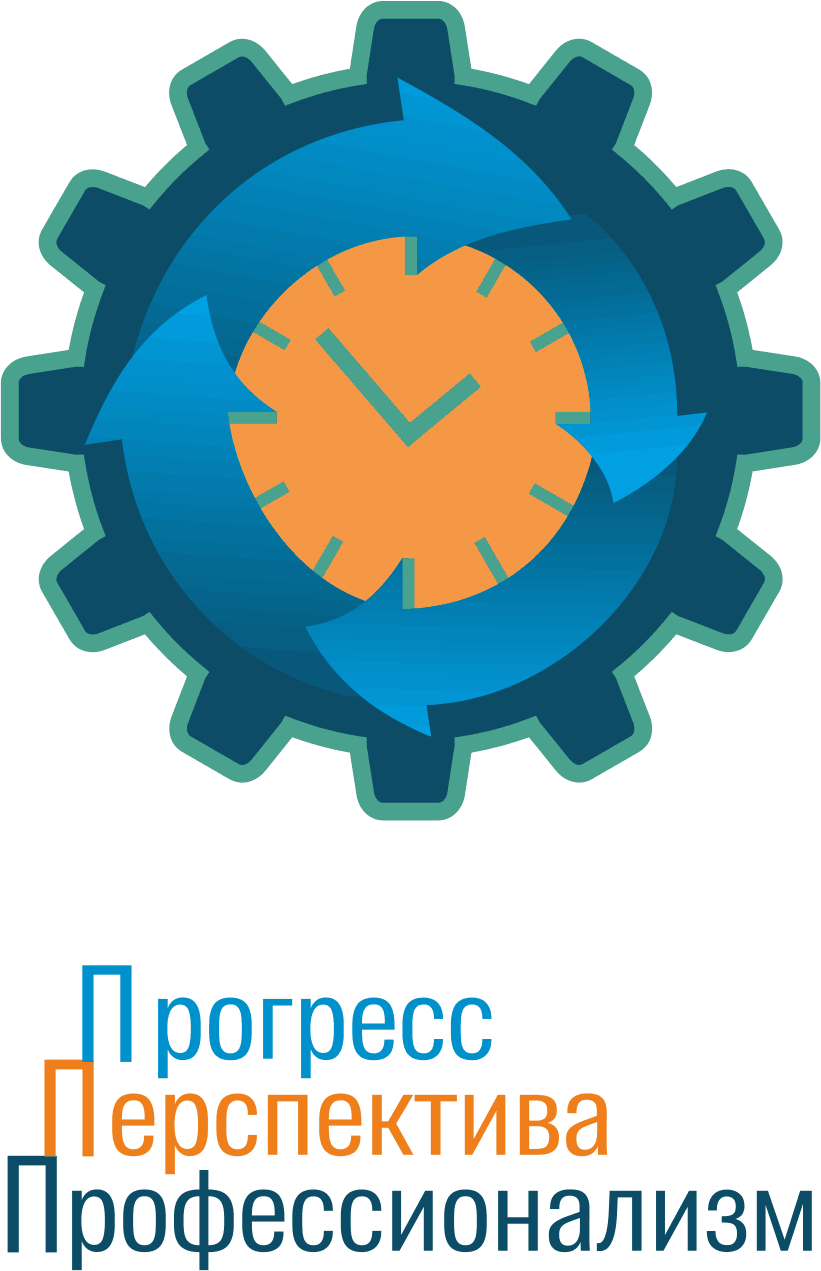 2019 ГОД
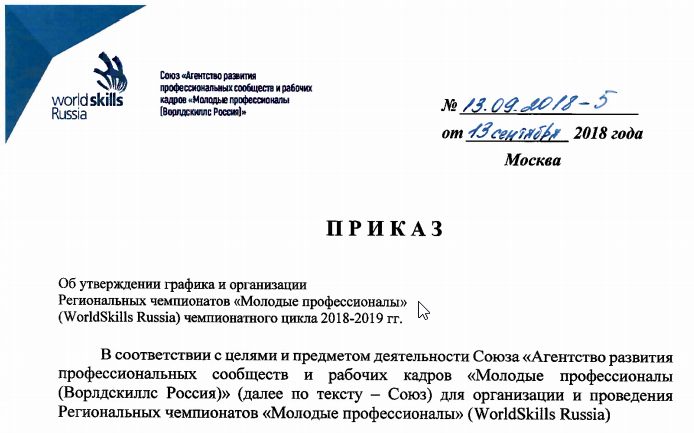 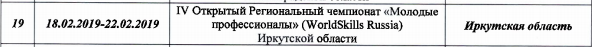 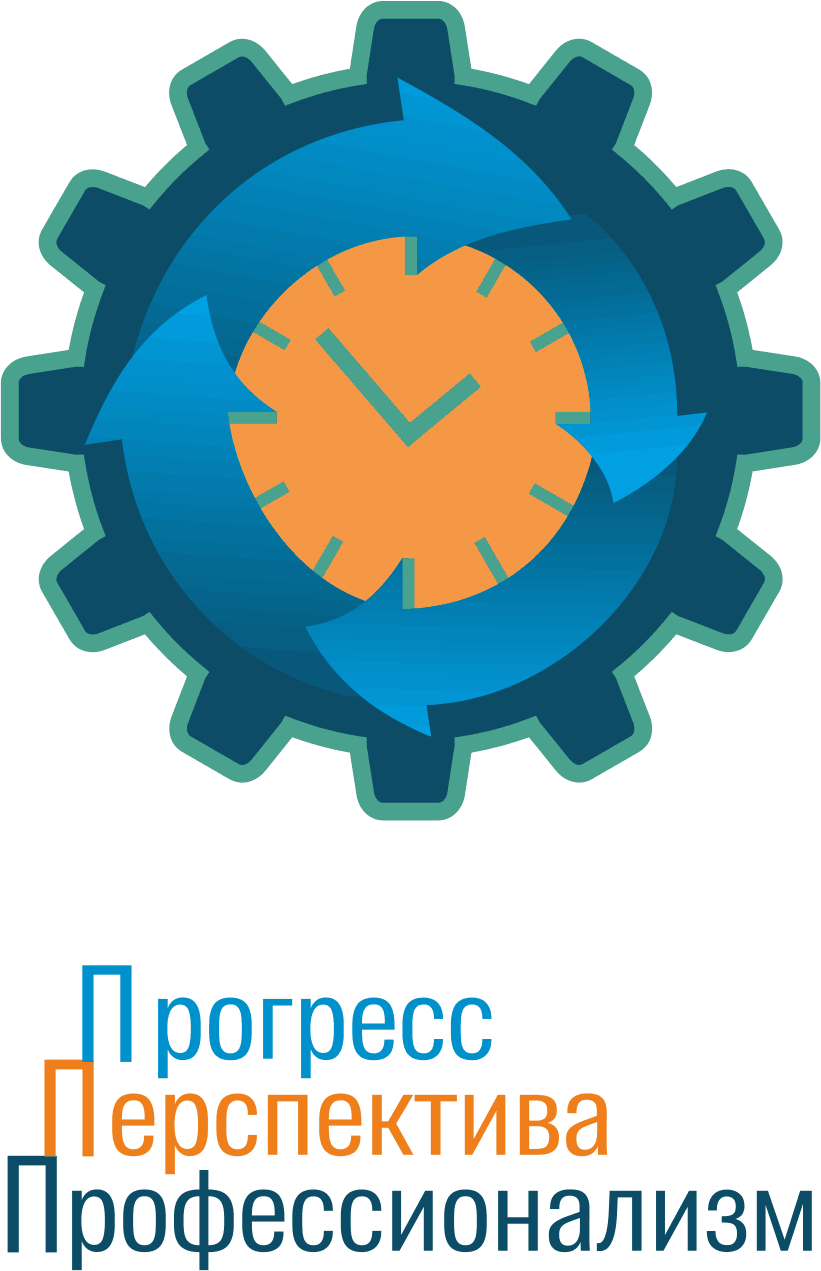 Выдержка из Типового регламента WorldSkills Russia пункт А6.1.:
Фактическое число соревнований по компетенциям, представленным на Чемпионате не должно быть меньше, чем по 20 основным компетенциям в возрастной категории от 16 до 22 лет и по 5 основным компетенциям в возрастной категории 16 лет и моложе с общей численностью Конкурсантов Чемпионата не менее 200 человек, и зависит от общей доступной площади, площади, необходимой для проведения соревнования по компетенции, количества Конкурсантов, принимающих участие в соревновании по конкретным компетенциям. Таким образом, отбор соревнований по компетенциям определяется соотношением доступной площади, списка компетенций и требованиями Технических описаний компетенций.
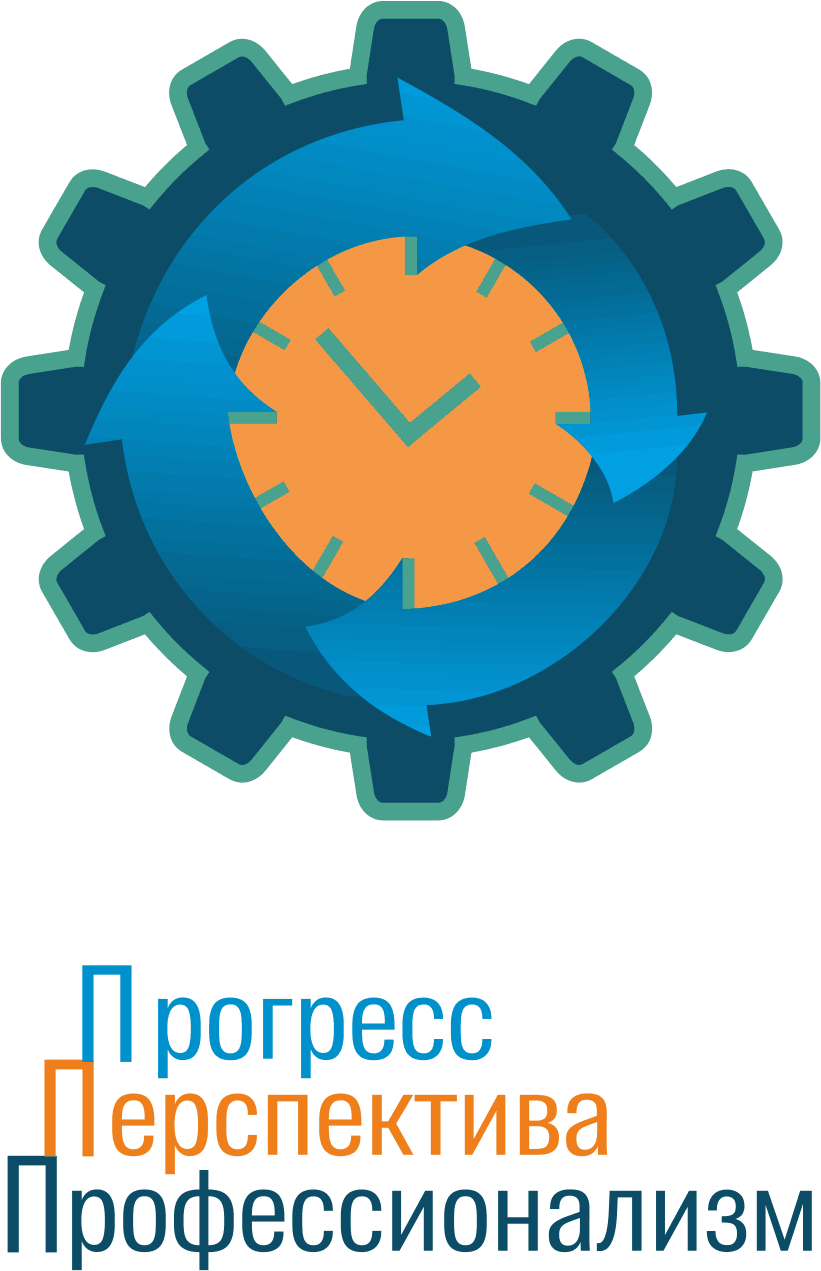 Предложения по компетенциям
Предлагаем рассмотреть возможность включения в перечень проводимых компетенций в рамках Регионального чемпионата "Молодые профессионалы" (WorldSkills Russia) вашего субъекта Российской Федерации чемпионатного цикла 2018-2019 года, компетенцию (05) "Инженерный дизайн CAD", а так же юниорское направление
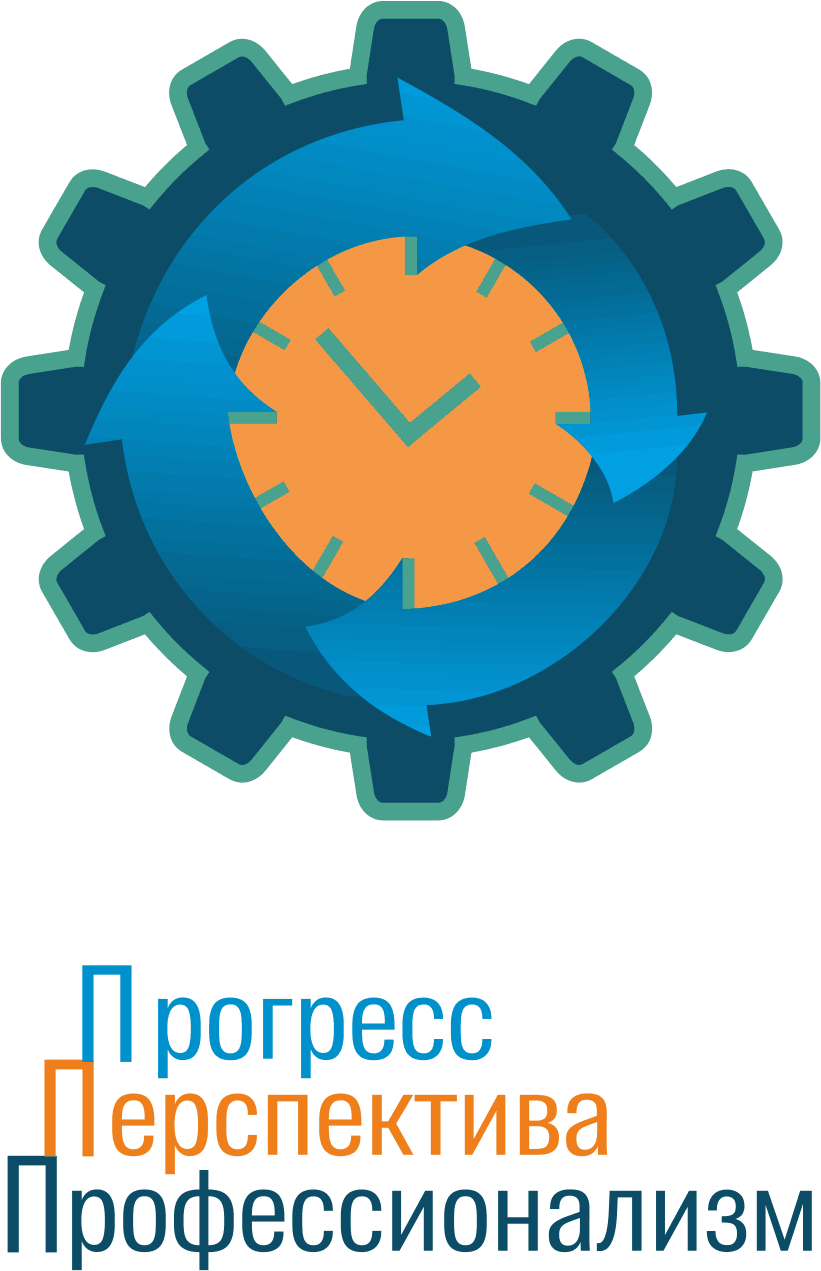 РЕКРУТЕР
Молодая и в то же время довольно востребованная и перспективная профессия. Рекрутер - это специалист, занимающийся подбором персонала при посредничестве между работодателями (заказчиками) и соискателями.
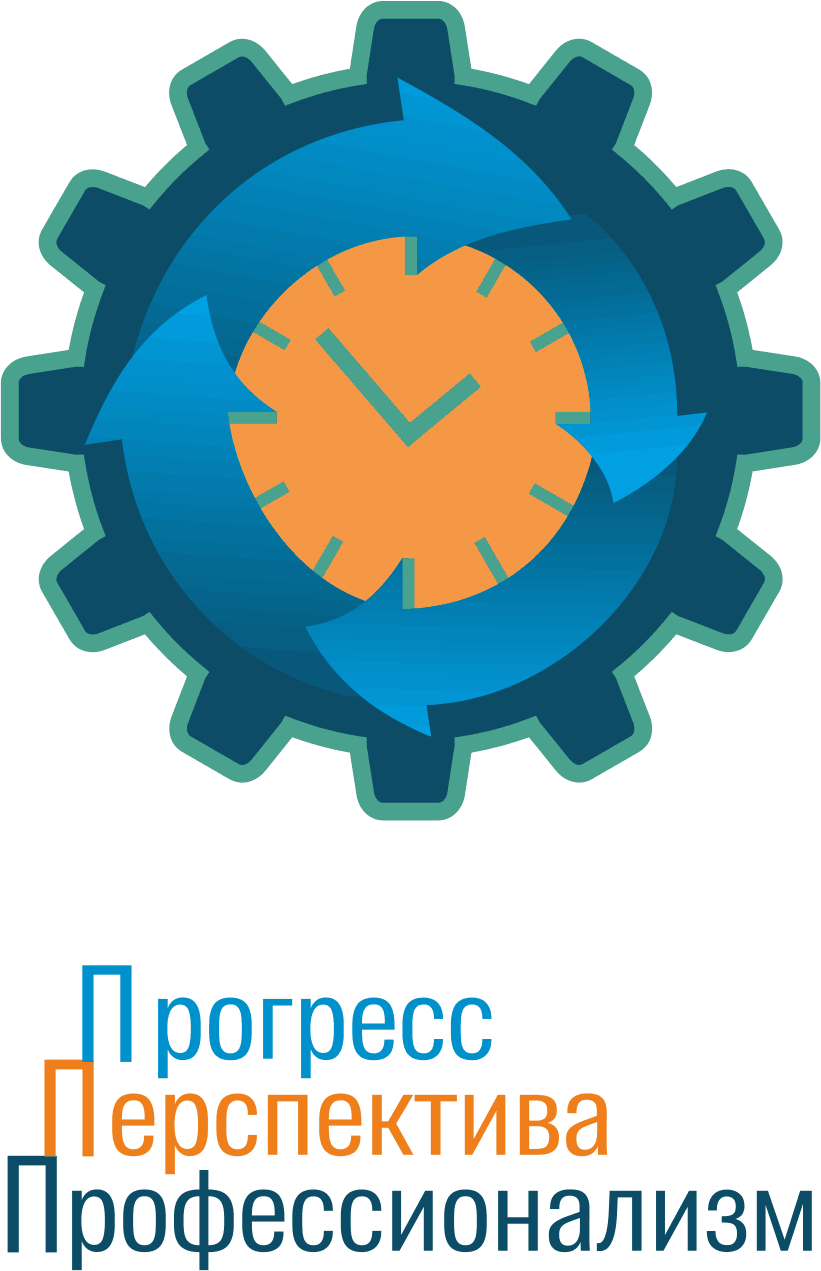 НЕРАЗРУШАЮЩИЙ КОНТРОЛЬ
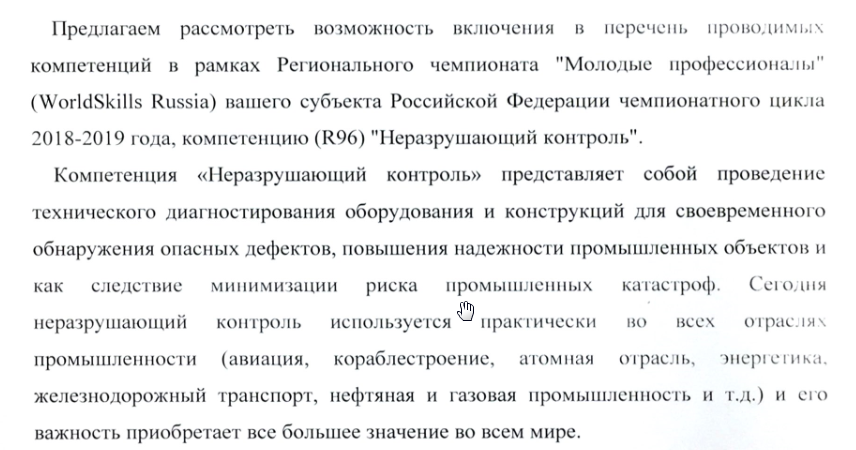 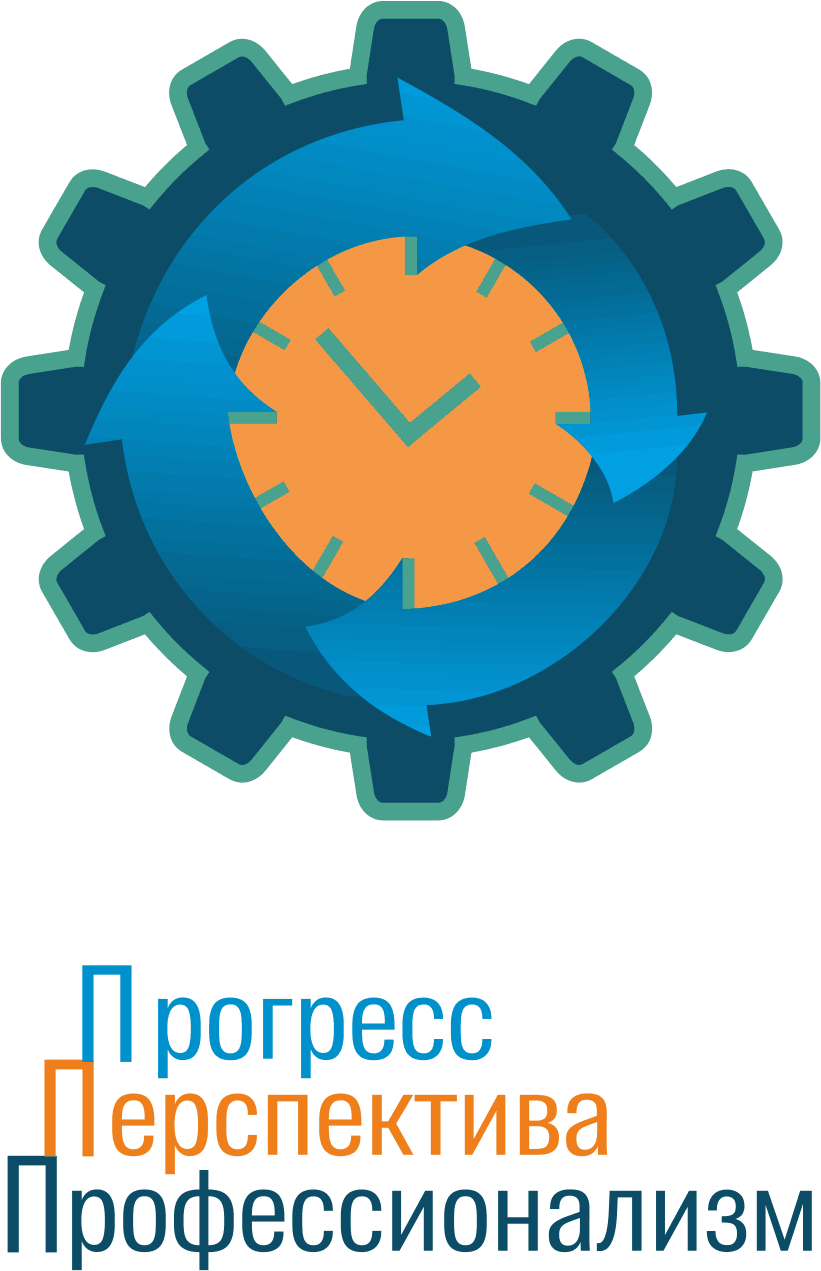 РЕВЕРСИВНЫЙ ИНЖИНИРИНГ
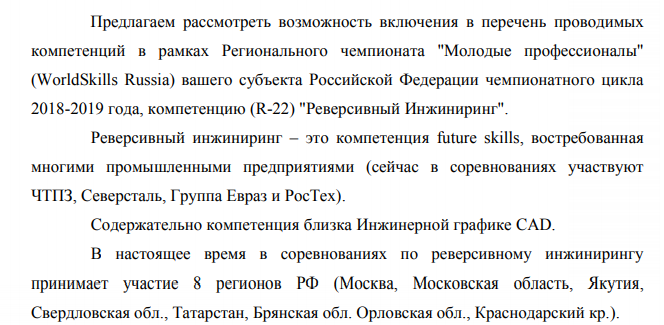 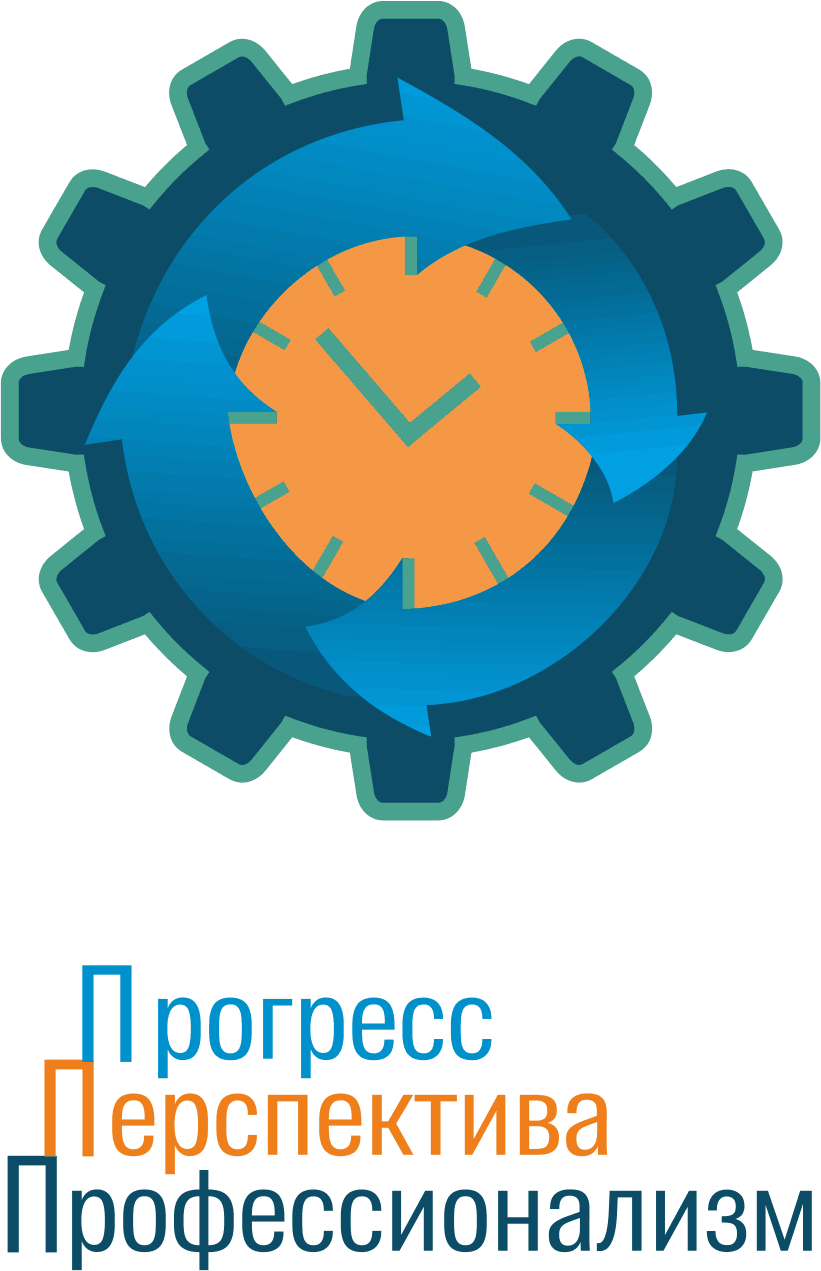 ПЛОТНИЦКОЕ ДЕЛО
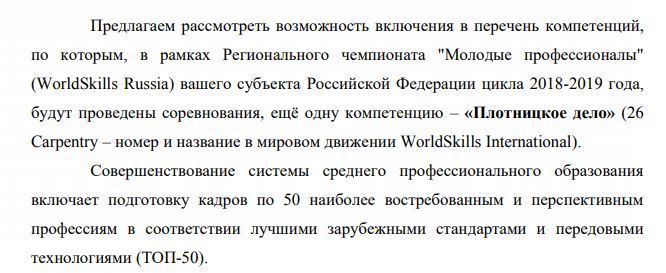 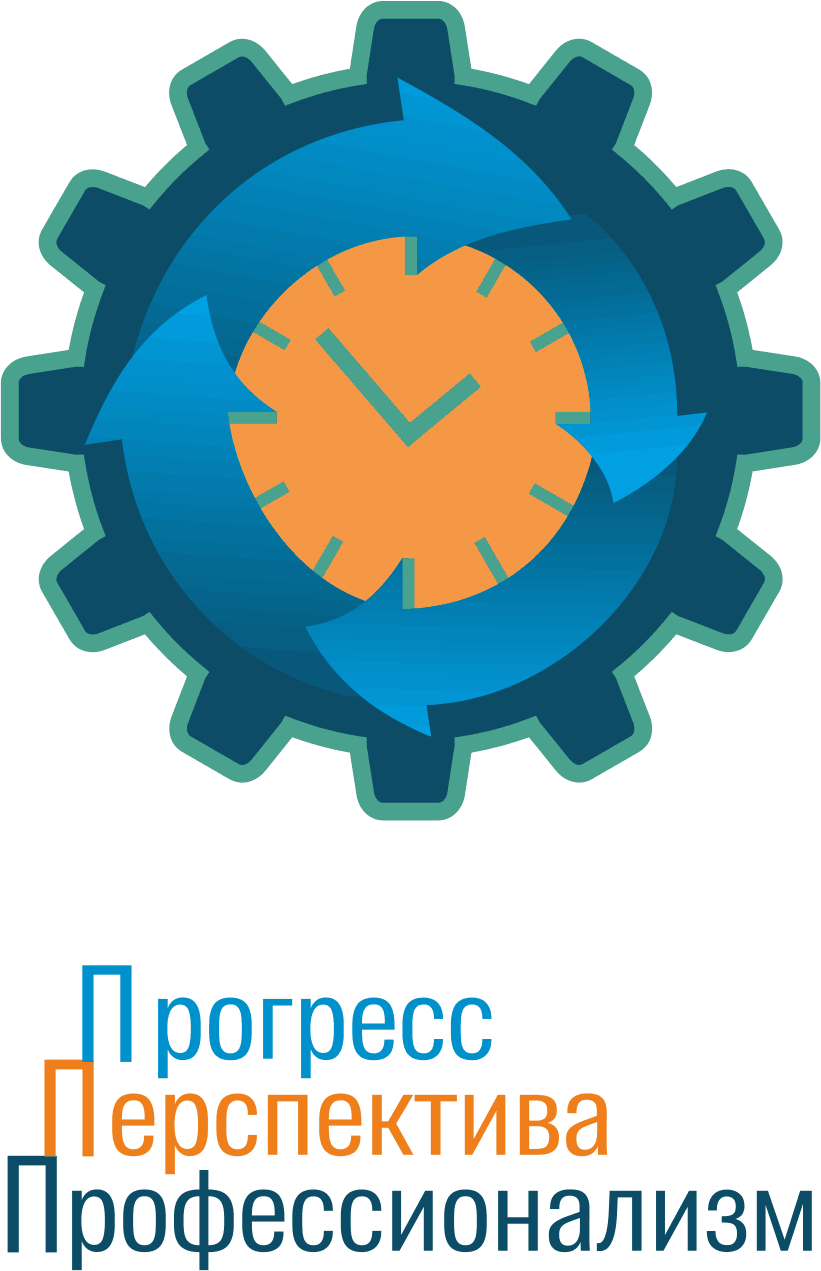 ОРГАНИЗАЦИЯ ЭКСКУРСИОННЫХ УСЛУГ
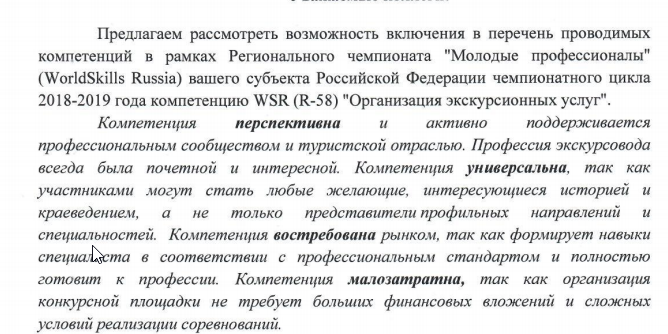 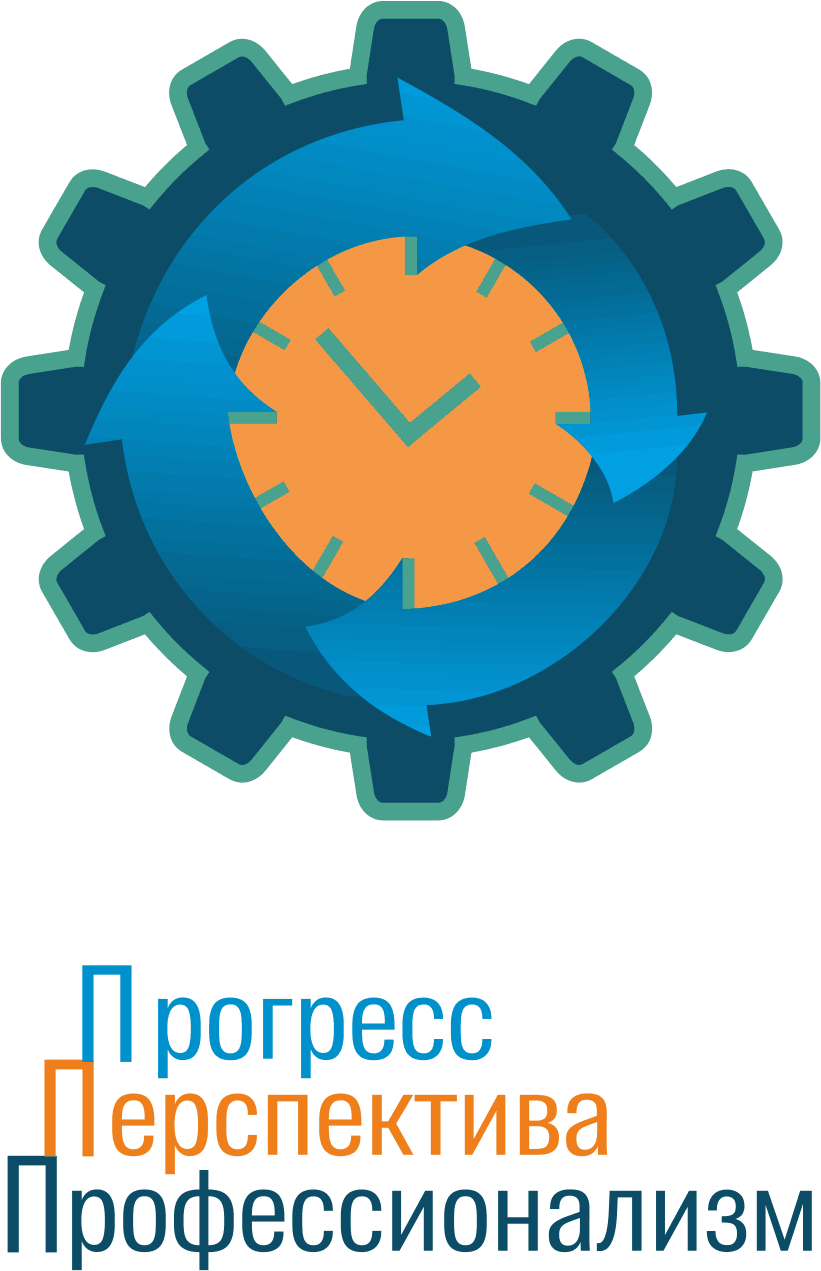 УПРАВЛЕНИЕ ЖЕЛЕЗНОДОРОЖНЫМ ТРАНСПОРТОМ (презентационная)
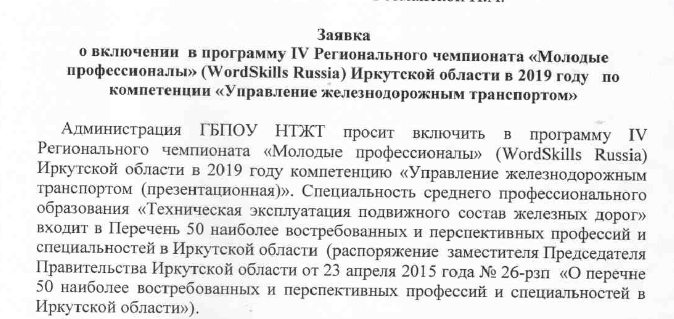 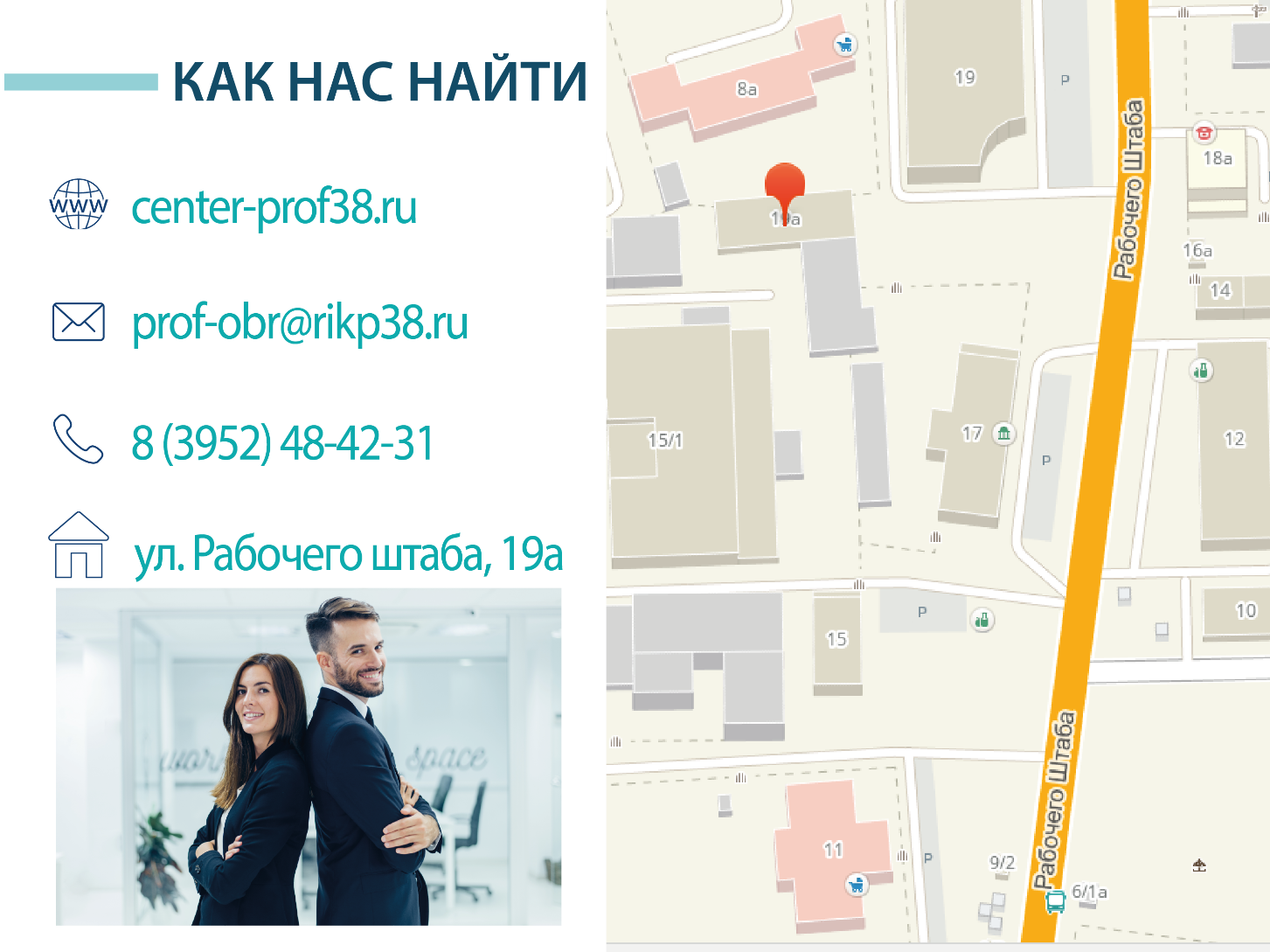 ПРИГЛАШАЕМ К СОТРУДНИЧЕСТВУ
www.рикпнпо.рф 
prof-obr@rikp38.ru 
ссылка на группу в facebook
8 (3952) 48-42-31
ул. Рабочего Штаба, 19а
FB